Sample solutionsExercise: Licenses and Data Re-Use
Acknowledgements
The CESSDA Data Management Expert Guide, and related material such as images used or this training outline, by CESSDA ERIC is licensed under a Creative Commons Attribution-ShareAlike 4.0 International License. All material under this license can be freely used, as long as CESSDA ERIC is credited as the author.
Exercise: Licensing and Data Re-useUse of data in the project
(More or less) uncritical
administrative data „are for the use in your research project“
1. dataset (University A): CC BY license allows re-use
2. dataset (University B): CC BY-SA license allows re-use
3. dataset (University C): CC BY-NC license allows re-use
	but only for non-commercial purposes (NC)
	is the research project a commercial one?
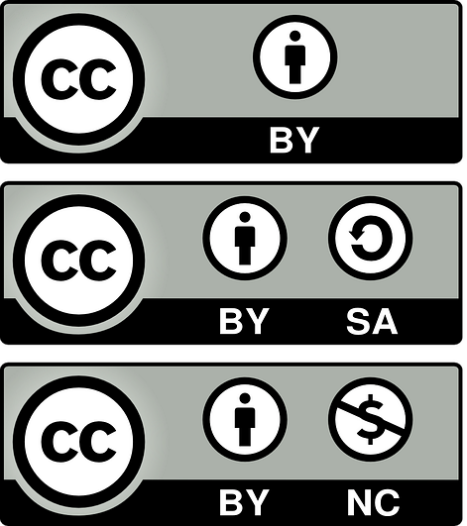 Image: www.pixabay.com (CC-0).
Exercise: Licensing and Data Re-usePublication of Cumulated Data (1)
Critical
administrative data: „use in your research project exclusively. Further license agreements (…) do not exist“
	no permission to publish data
	get permission from data owner
datasets 2 and 3 
dataset 2 has a share-alike condition (SA)
	cumulated dataset must have CC BY-SA license
dataset 3 has a non-commercial condition (NC) 
	 cumulated dataset must have NC condition
	conflicting conditions of licenses on datasets 2 and 3
Exercise: Licensing and Data Re-usePublication of Cumulated Data (2)
Possible solutions to the problem: 
Get permission to share administrative data
Contact University B or University C to ask if they would allow sharing the cumulated dataset under a cc-by-nc or cc-by-sa license respectively 
Alternatively: publish uncumulated datasets under different licences along with the syntax you used to prepare your cumulated dataset
Exercise: Licensing and Data Re-usePublication of Research Results
Might be critical
if publisher aims to earn money by selling articles or books, this is commercial use
dataset 3 only allows re-use of data for non-commercial purposes (NC condition) 
	condition might complicate publication of research results
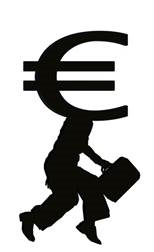 Image: www.pixabay.com (CC-0).